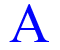 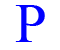 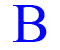 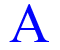 права 
ученика
права 
человека
права 
воспитанника
права
гражданина
1
День конституции- 12 декабря
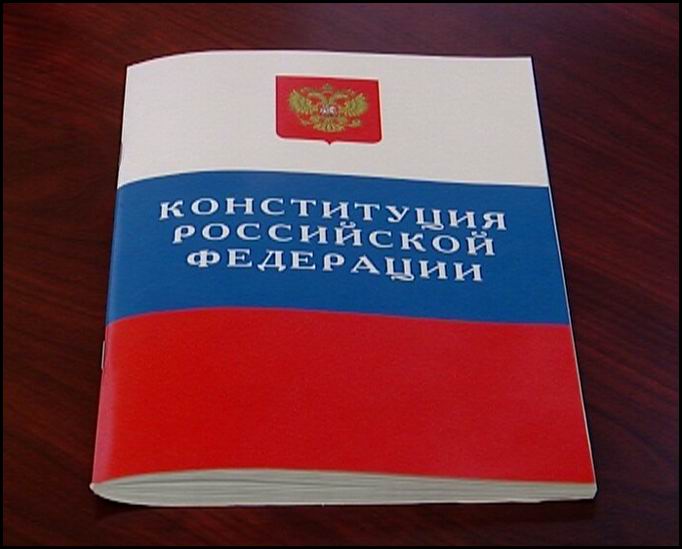 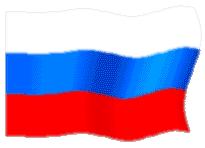 2
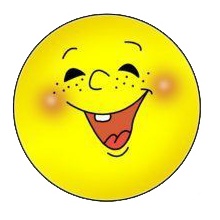 3
4
5
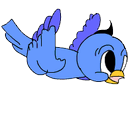 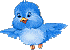 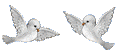 6
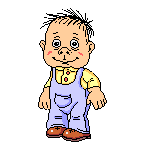 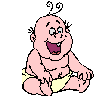 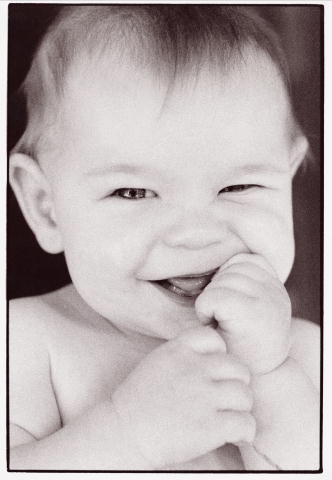 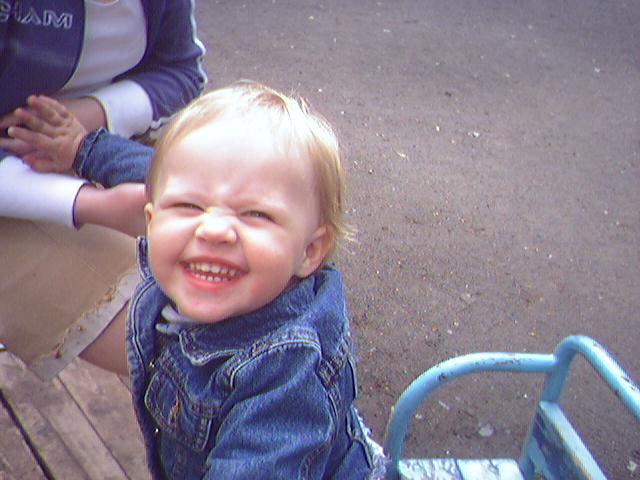 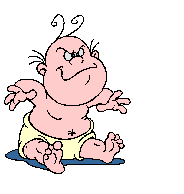 7
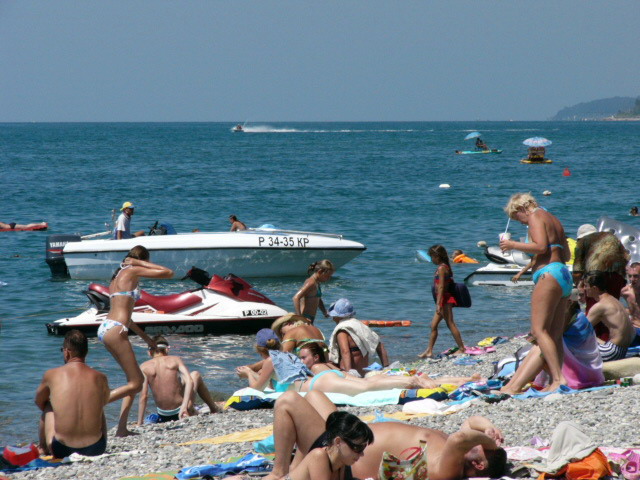 8
9
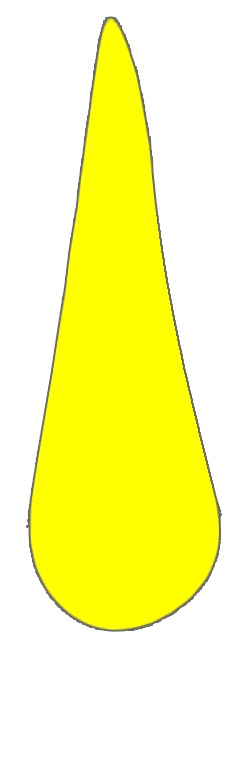 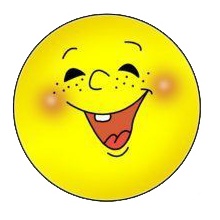 10
Человек имеет право


на жизнь
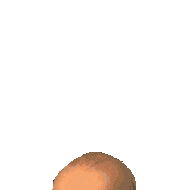 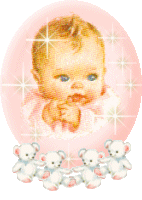 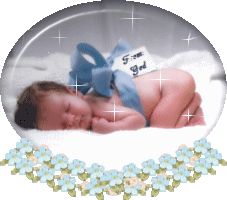 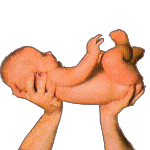 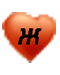 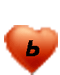 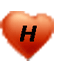 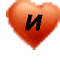 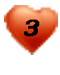 11
«Главное право каждого человека - право на жизнь».

  Маленький человек – ребенок –тоже имеет право жить. Но так думали не всегда.
Было в древности такое государство – Спарта, которое славилось своими непобедимыми воинами: сильными, 
здоровыми, выносливыми.
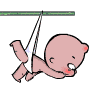 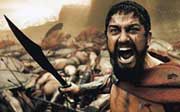 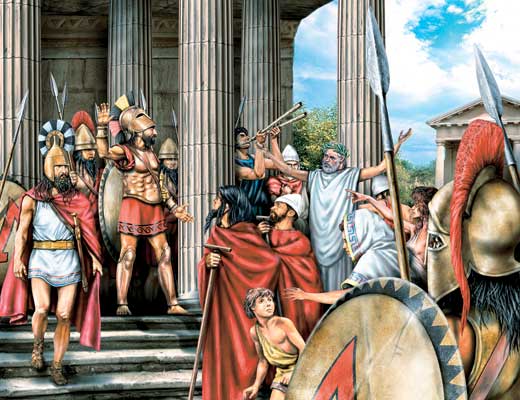 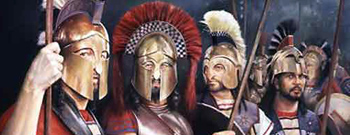 12
И в этом государстве каждого новорожденного мальчика 




осматривали и решали: если крепкий, здоровый – пусть живет. А если родился слабым, больным – бросить его вниз со скалы.
Как вы думаете, правильно, справедливо поступали жители Спарты?
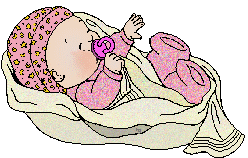 13
Человек имеет право


 на охрану здоровья
и медицинское 
обслуживание
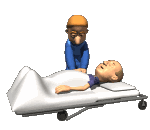 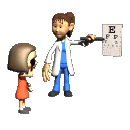 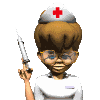 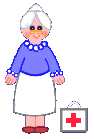 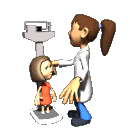 14
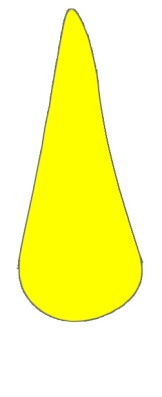 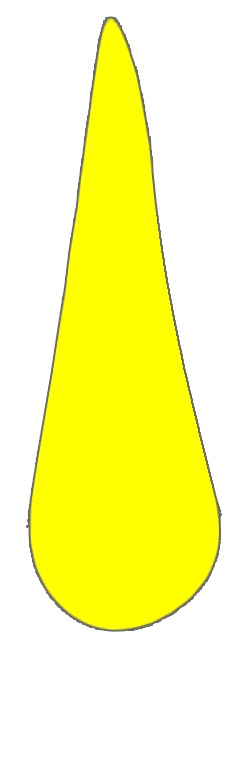 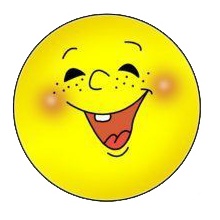 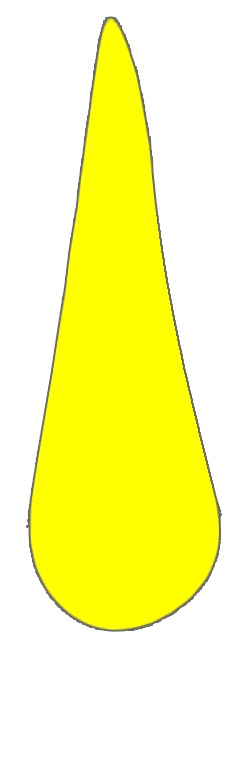 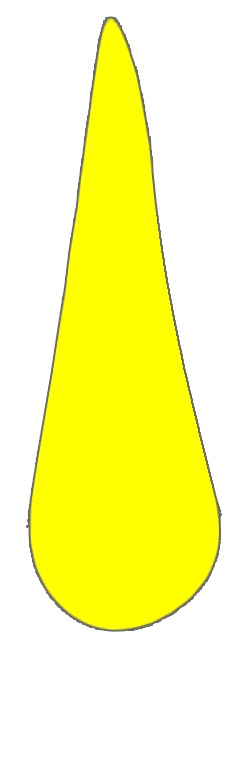 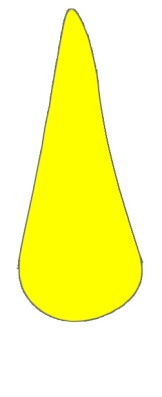 Жизнь
15
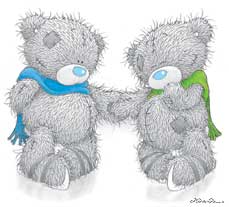 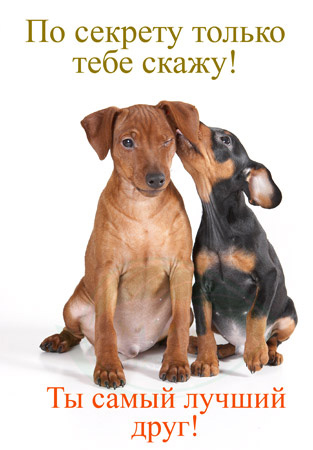 16
17
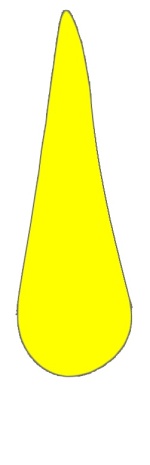 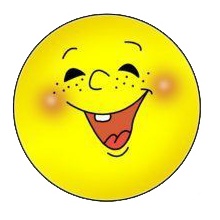 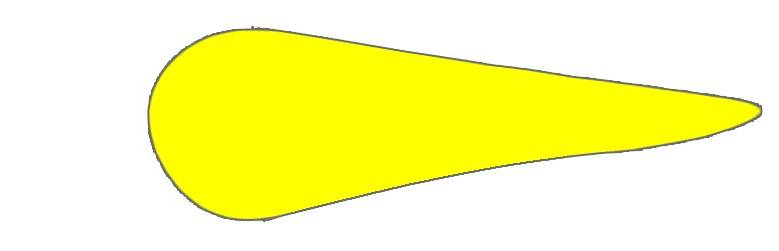 Жизнь
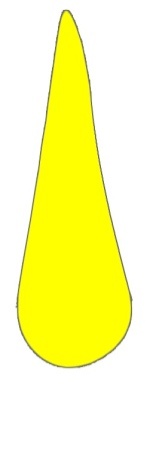 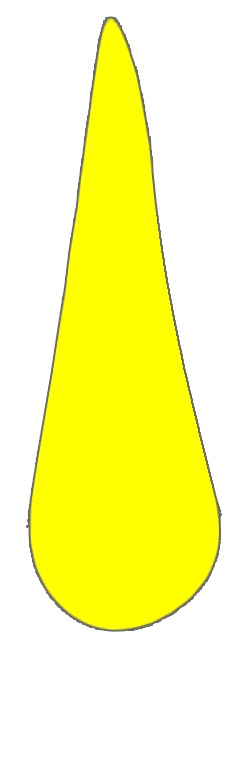 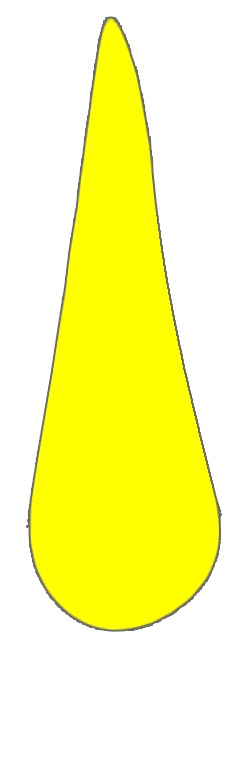 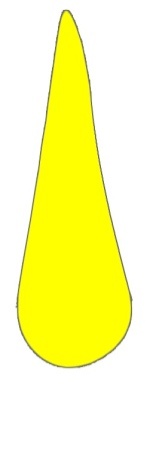 Здоровье
18
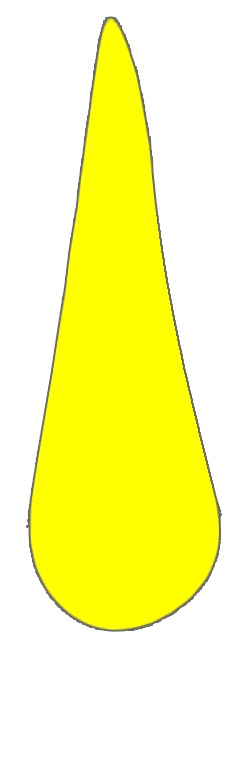 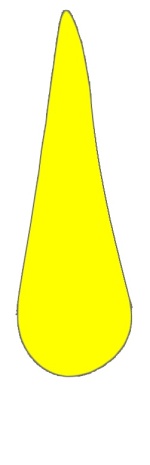 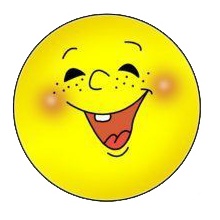 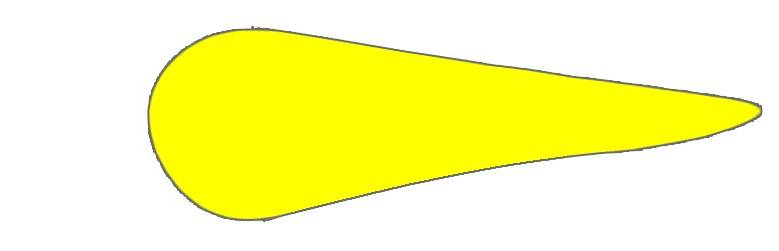 Жизнь
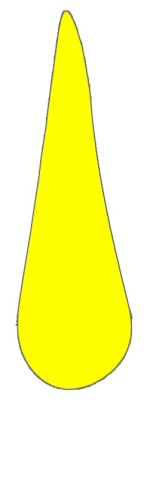 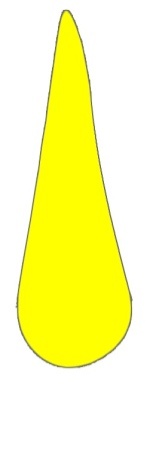 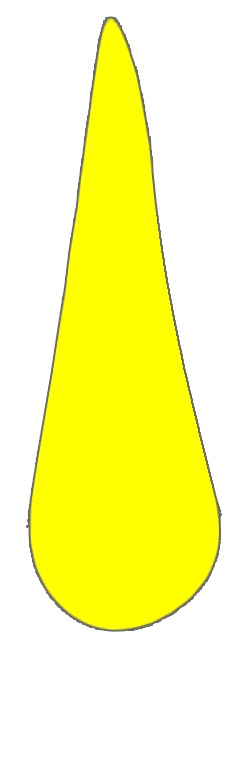 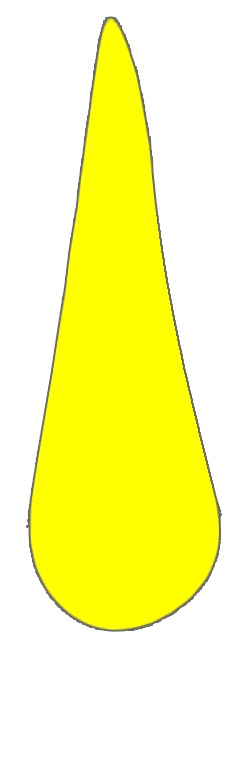 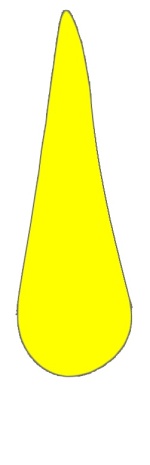 Семья
Здоровье
19
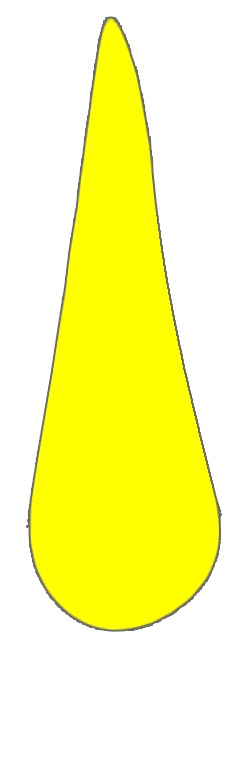 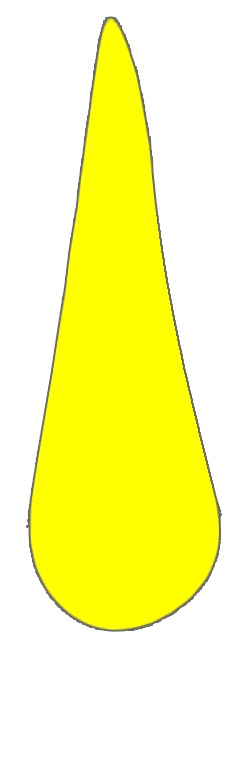 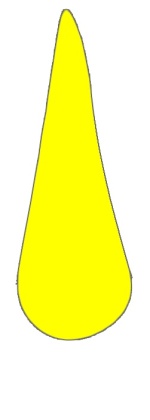 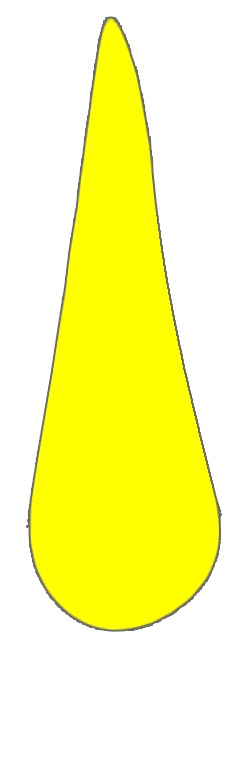 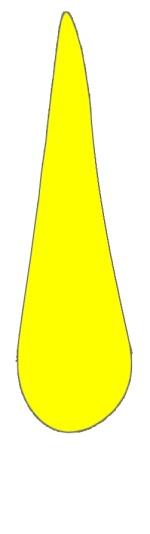 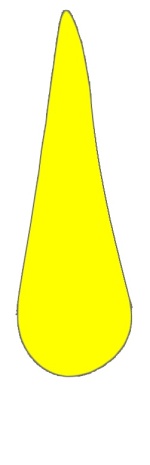 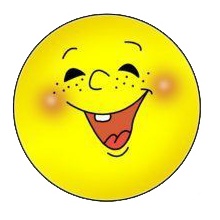 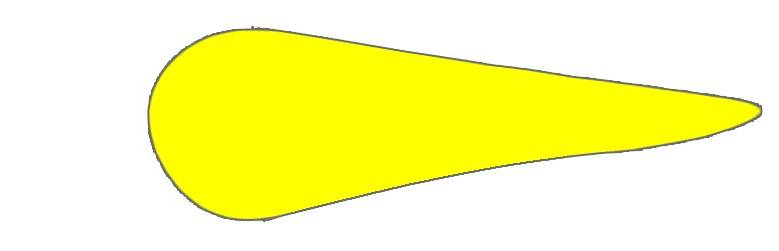 Родина
Жизнь
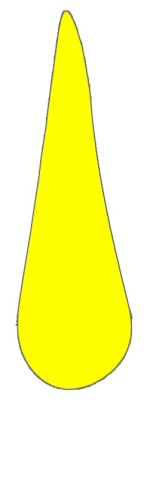 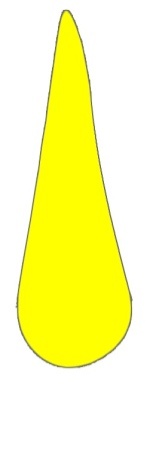 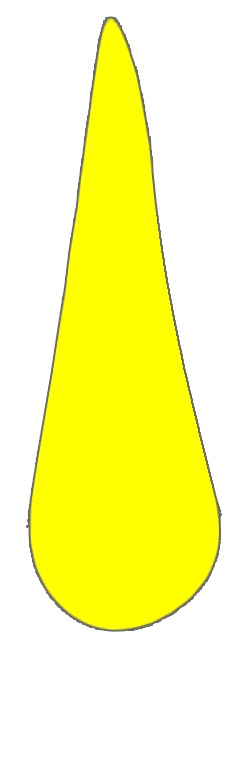 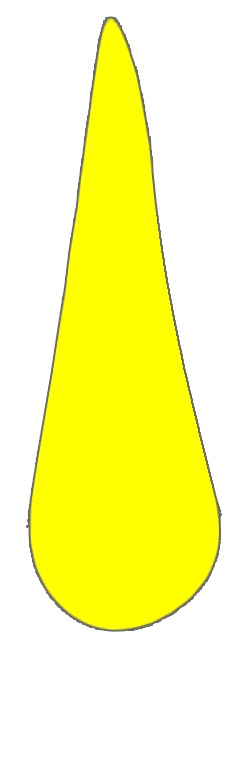 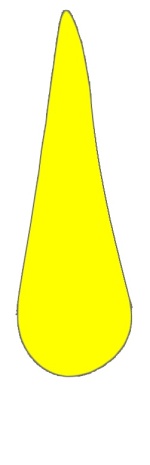 Семья
Здоровье
20
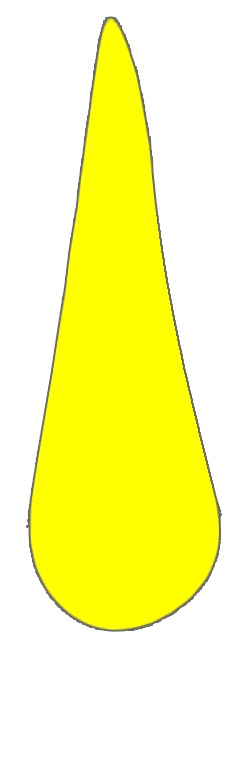 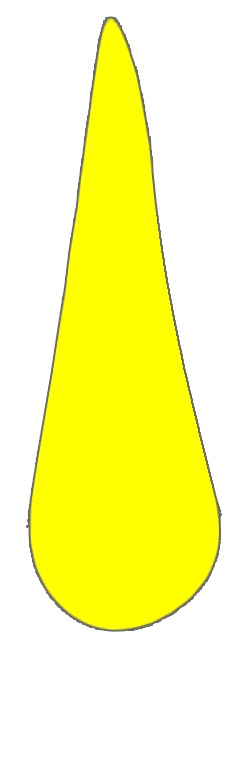 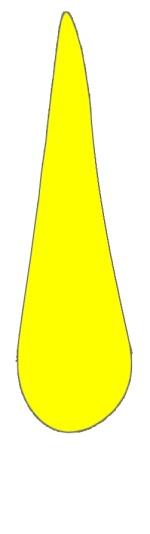 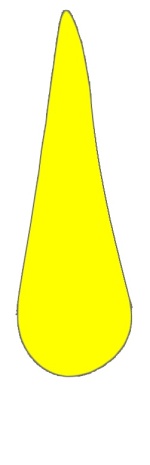 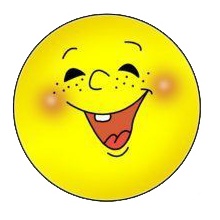 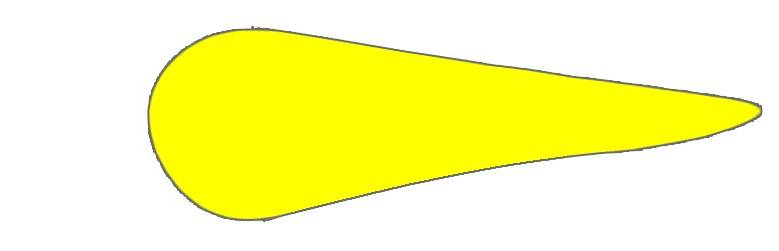 Родина
Жизнь
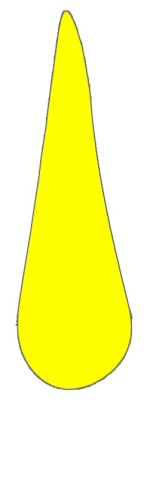 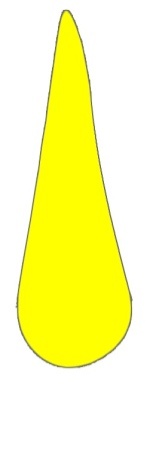 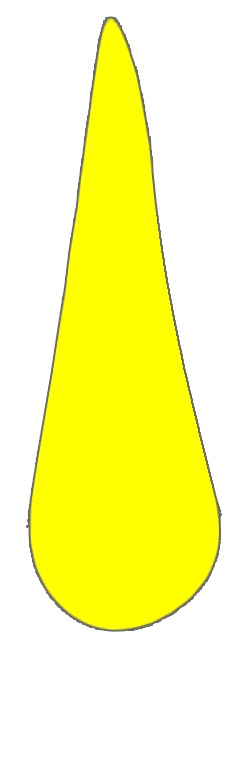 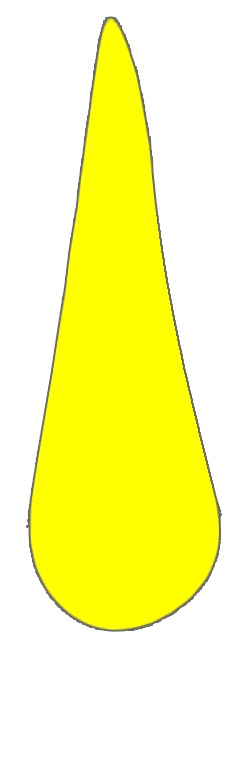 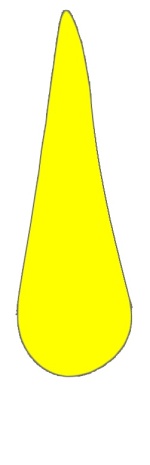 Семья
Здоровье
21
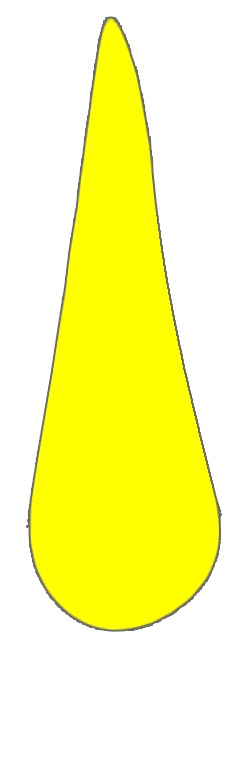 Достоинство
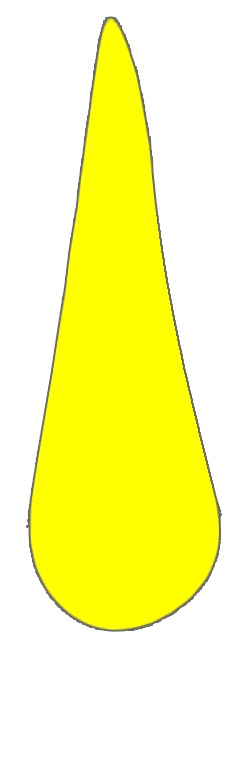 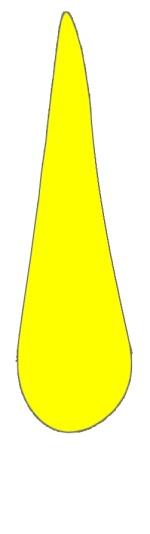 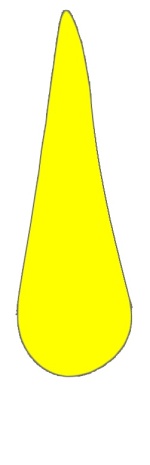 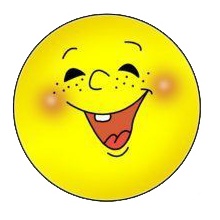 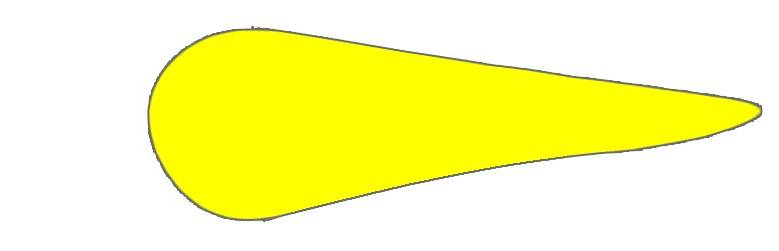 Родина
Жизнь
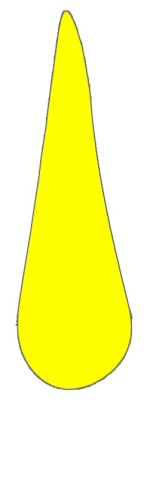 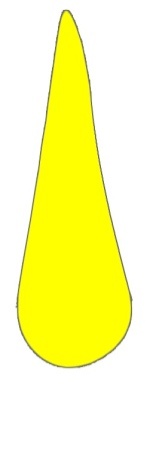 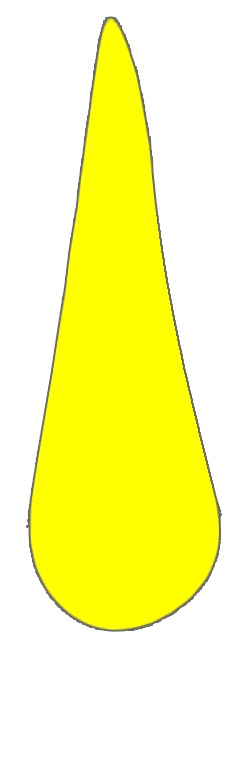 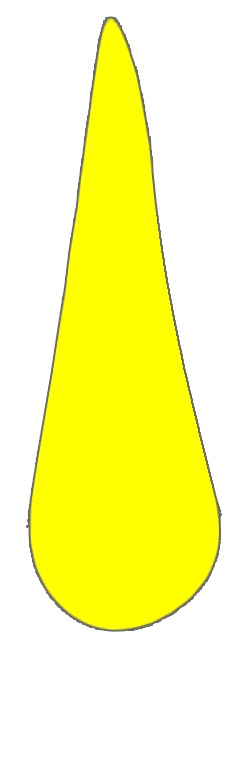 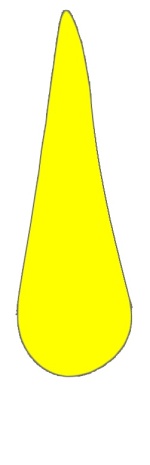 Семья
Здоровье
22
Человек имеет право

 
на защиту чести 
и достоинства
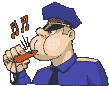 23
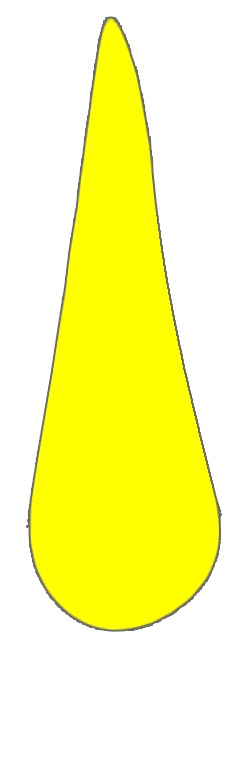 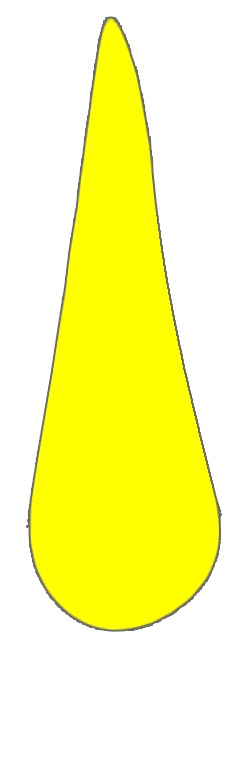 Мир
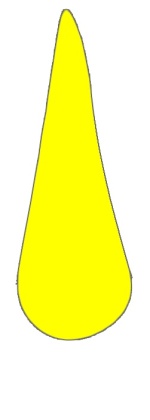 Достоинство
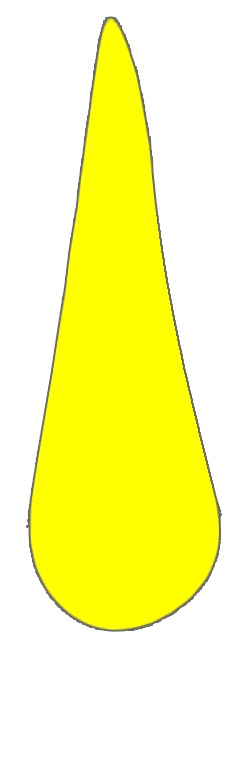 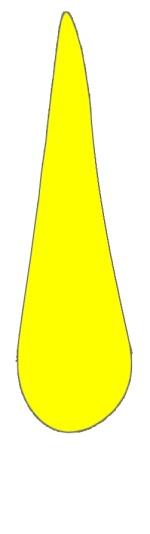 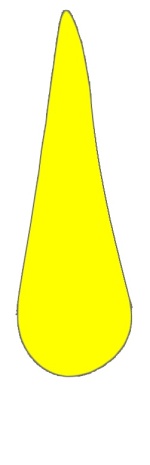 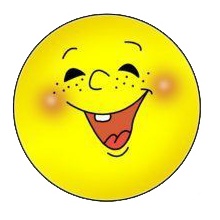 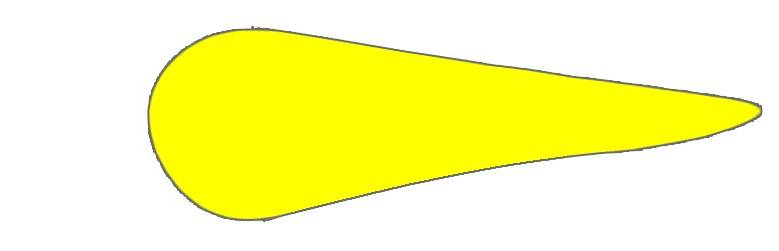 Родина
Жизнь
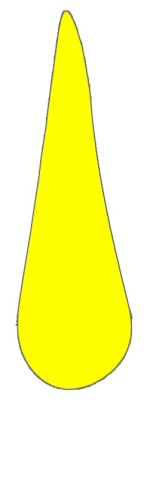 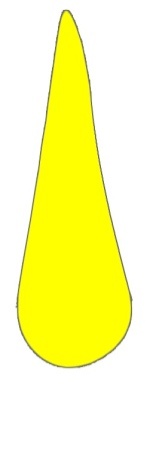 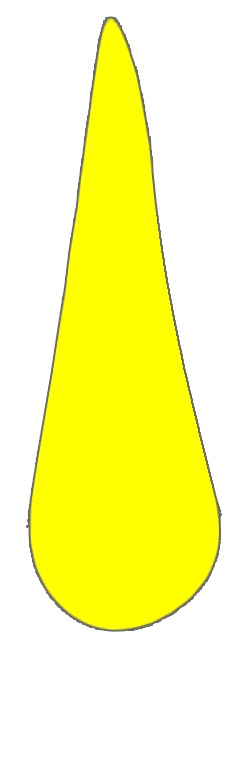 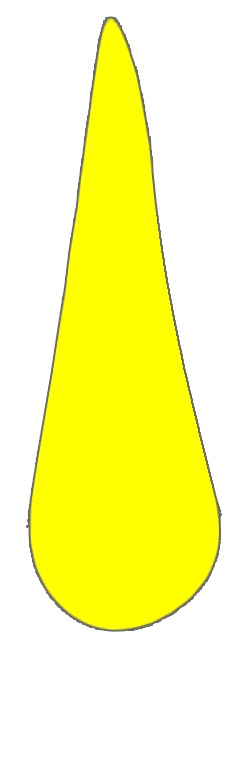 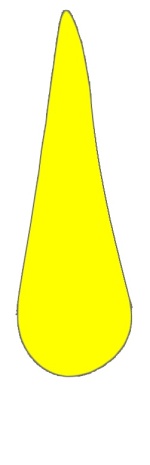 Семья
Здоровье
24
Организация
Объединённых
Наций
25
Поддерживать мир во 
Всем мире,
развивать дружеские 
отношения между
народами
26
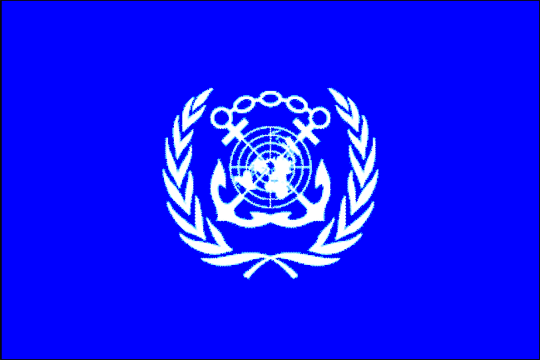 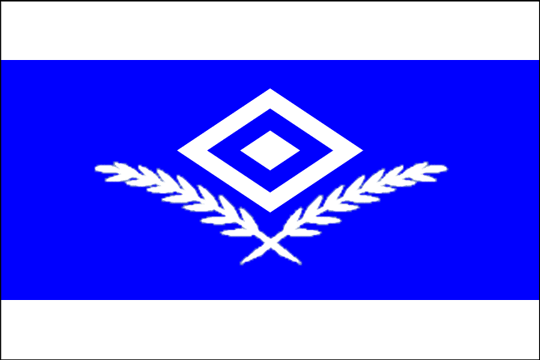 Международная морская организация (ИМО)
Международный суд
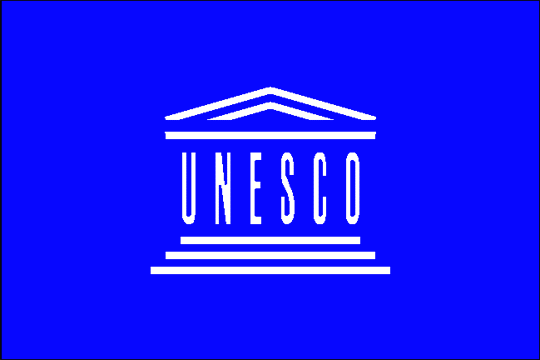 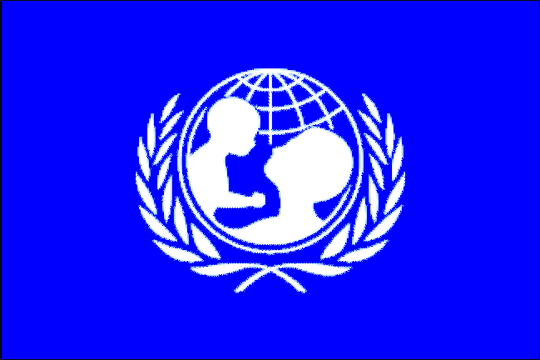 Организация Объединенных Наций по образованию, науке и культуре (ЮНЕСКО)
Детский фонд Объединенных Наций (ЮНИСЕФ)
27
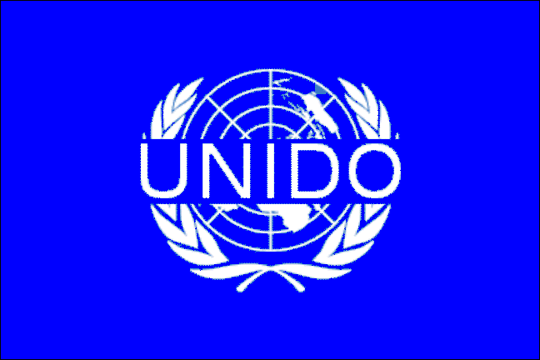 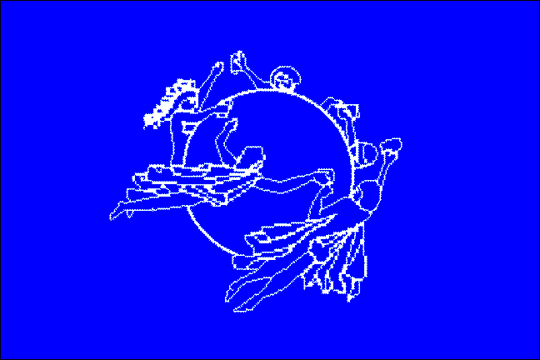 Организация Объединенных Наций по промышленному развитию (ЮНИДО)
Всемирный почтовый союз (ВПС)
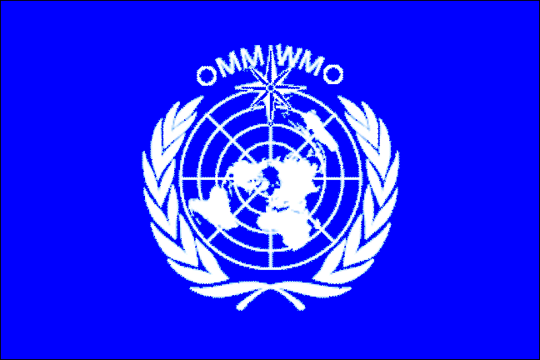 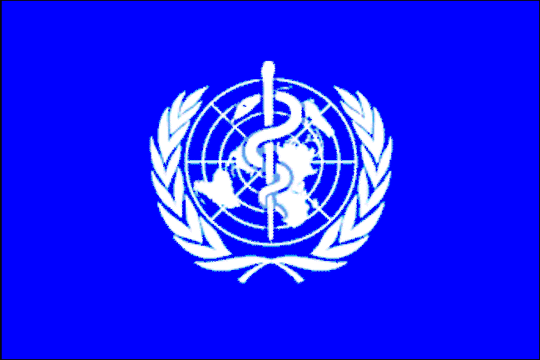 Всемирная метеорологическая организация (ВМО)
Всемирная организация здравоохранения (ВОЗ)
28
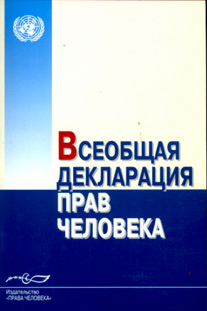 29
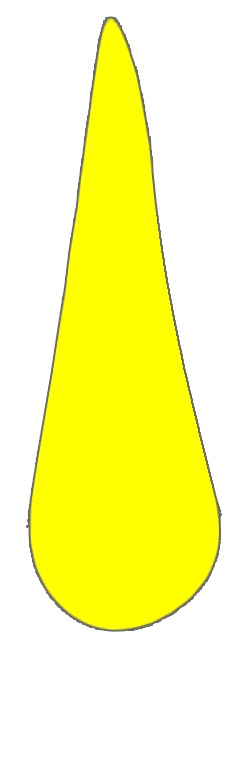 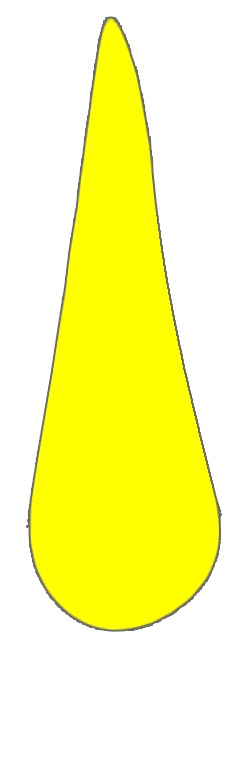 Мир
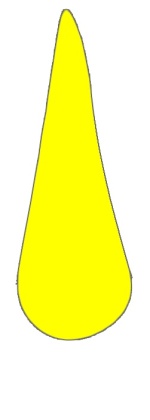 Достоинство
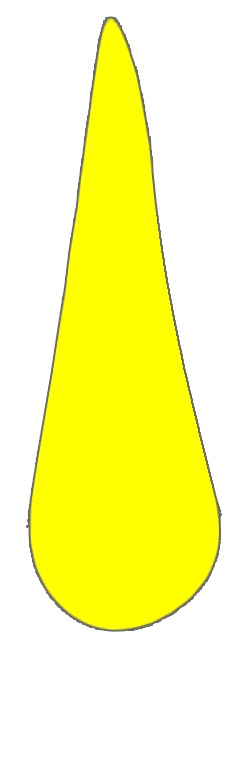 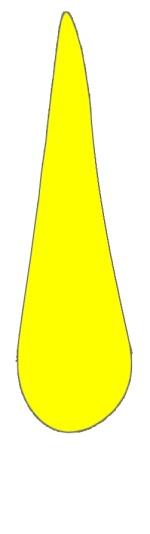 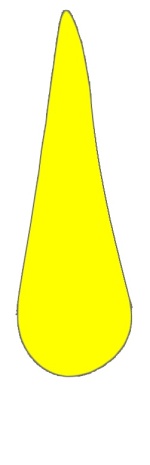 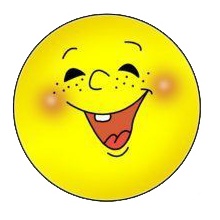 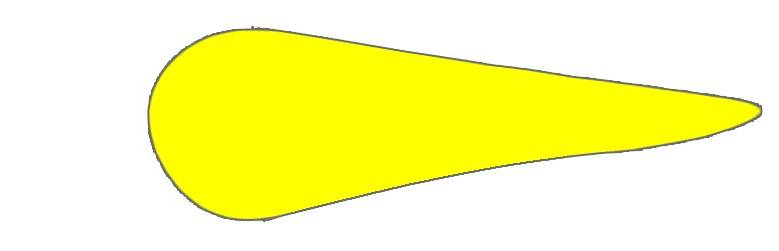 Родина
Жизнь
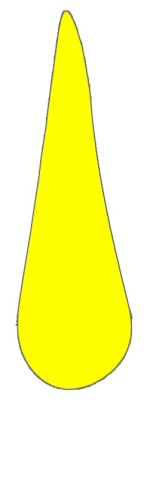 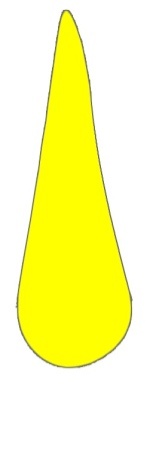 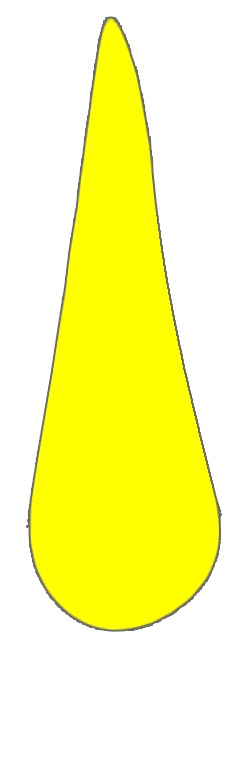 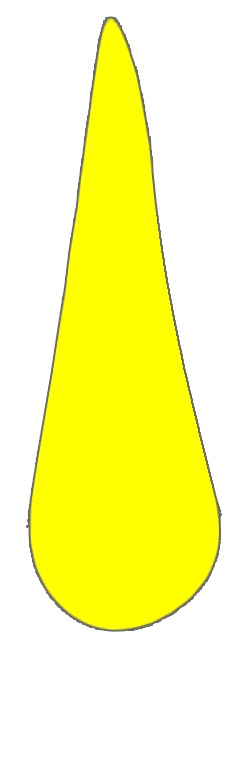 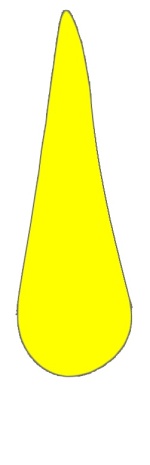 Семья
Здоровье
29
Каждый человек имеет право на то,
 что является самым важным 
для него – это 
- право на жизнь и её охрану,
 - право на охрану здоровья, чести и 
достоинства, 
право жить в мире, среди своих 
близких, в своей родной  стране 
и в случае необходимости пользоваться 
её защитой.
30
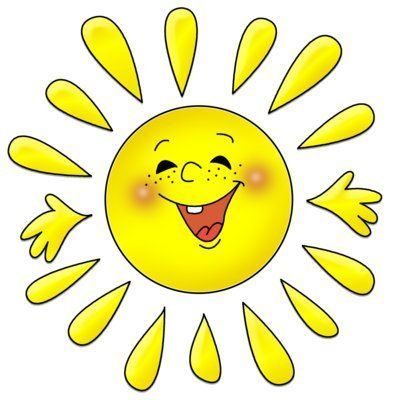 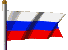 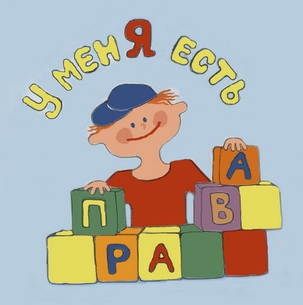 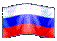 31